Нахождение числа по его дроби.
Учитель МБОУ «СОШ с. Каменный Яр»
Самитова Р. М.
Цель урока:
Выработать алгоритм решения задач на нахождение числа по его дроби;
активизировать своё внимание на решение задач с применением выработанной модели задачи; 
создать атмосферу труда для последующего достижения хороших результатов.
прививать любовь к родному краю.
№1     По шоссе навстречу друг другу едут автобус и мотоциклист. Скорость автобуса 900 м/мин, а скорость мотоциклиста составляет 75% скорости автобуса. Сейчас расстояние между ними 25 км 200 м. 
      Через сколько времени они встретятся?
75% скорости автобуса
900м/мин
?мин
25км 200м
Ответ:16 минут.
[Speaker Notes: Математика 5 класс (часть 2). Г.В. Дорофеев, Л.Г. Петерсон.  № 239. Сделайте клик по кнопке «Показать» ( 2 раза)

а+(52,4-38,7)]
№2
Скворец пролетает в час 
48 км.Скорость полета 
вороны составляет 5/6 
скорости полёта скворца. Ласточка летит в двое 
быстрее вороны. Скорость
 полёта голубя в 1  1/6 раза больше скорости полёта 
скворца.
Какова скорость полёта
                   каждой  птицы?
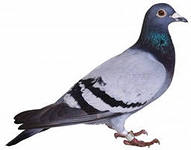 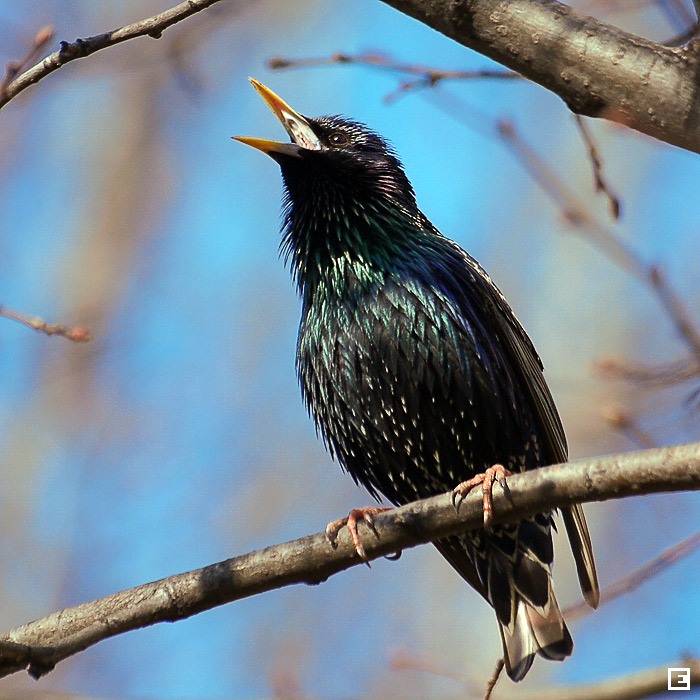 Скворец пролетает в час 
48 км. Скорость полета 
вороны составляет 5/6 
скорости полёта скворца.
56 км/ч
48 км/ч
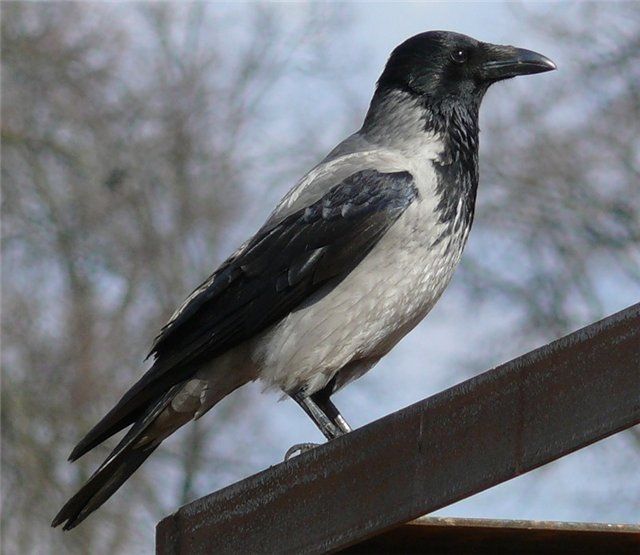 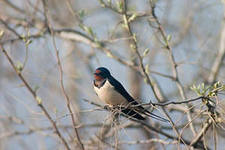 40 км/ч
80 км/ч
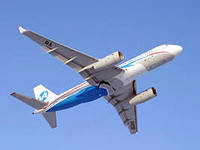 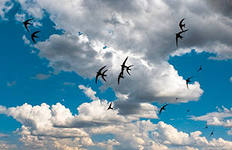 №3 
Скорость полёта ласточки  80 км/ч, что составляет  2/7   средней скорости самолёта. Какова средняя скорость самолёта ?
Ответ: 280 км/ч
Алгоритм 
решения задач на нахождение 
числа по его дроби
Задаём по условию задачи математическую модель.
Составляем  равенство, содержащее переменную.
Находим ответ.
х
составляет
число
дробь
от
дробь
.
х
=
число
Выберите модель решения задачи
№1
Голова человека составляет     размера тела. Каков будет рост человека, если голова имеет длину 18 см?
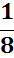 Ответ: 144 см
№2
Длина новорождённого составила 54 см. Какова длина его головы,

 если она составляет       длины его тела?
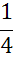 Ответ: 13,5 см
№3
Приблизительно 0,2 всего времени ночного сна человек видит сны, остальные 6 ч спит без сновидений. Какова средняя продолжительность ночного сна?
Ответ: 7,5 ч.
Можем объяснять и аргументировать свои действия.

     Умеем находить и исправлять свои ошибки и ошибки своих одноклассников.

     Умеем преодолевать  трудности.

     Мы любим свою малую родину.
Мы можем сказать о себе
Умеем  выполнять  сложение, вычитание, умножение дробей с разными знаменателями.
Умеем находить дробь от числа.
  Умеем находить число по его дроби.
Умеем применять данные знания        при решении задач.
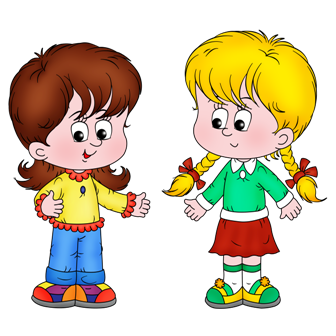 Спасибо 
               всем 
за участие 
               на уроке!